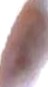 Basic
atology course
A	Map
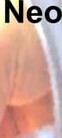 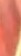 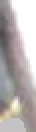 By: Karim El-ghanam
0ł0689S0053
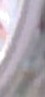 ILOS
1. Why !
z. Job Description.
. How to deal with your team.
zt. Component of NICU
. Road map for most common cases.
6. What do you need to learn to be qualified.
7 History taking.
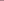 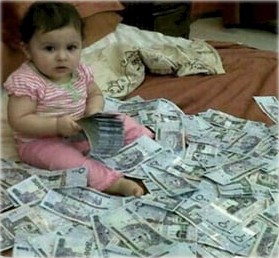 Money :D :D
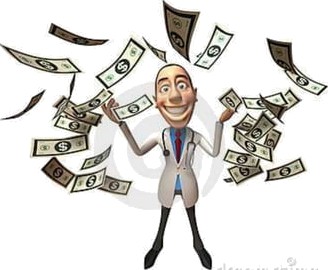 Doctors are not poor !
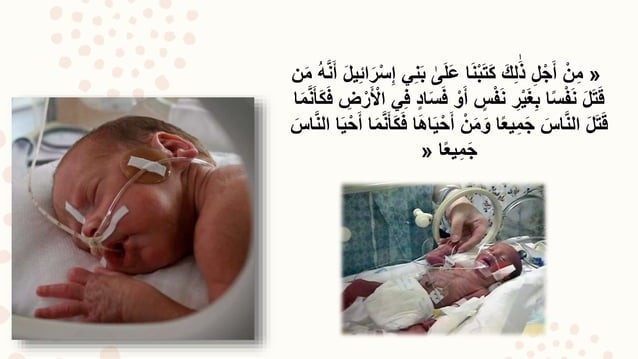 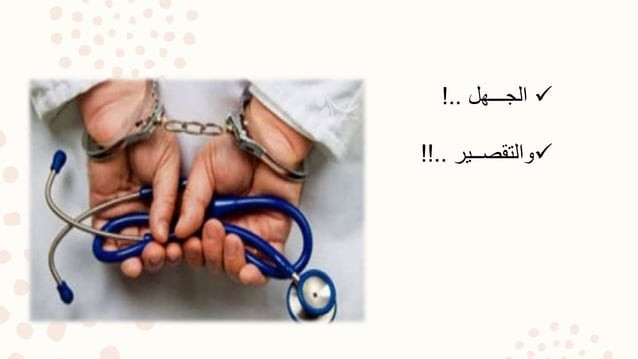 There is No Precious baby, All Babies are precious .
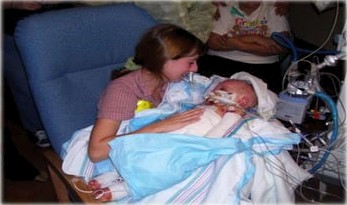 Job Description
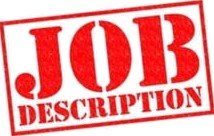 You are a neonatologist resident !
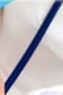 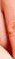 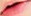 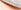 1- Your consultant eyes !
z- Follow the instruction.

- Emergency situations.
1- Your consultant eyes !
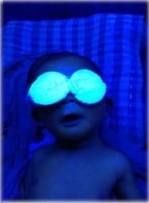 Good, Full detailed description of the cases !


Read More And More
2  Follow the instruction.
3- Emergency situations.
Medical Emergencies according to each case:
Arrest
Cyanosis
Convulsion
Hemorrhage ... etc.
New cases admission.
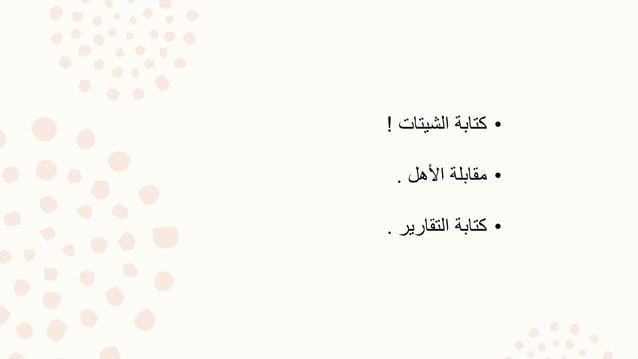 2- Communication with your team
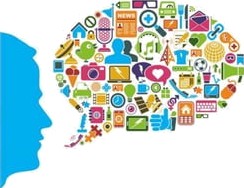 1- Nurses
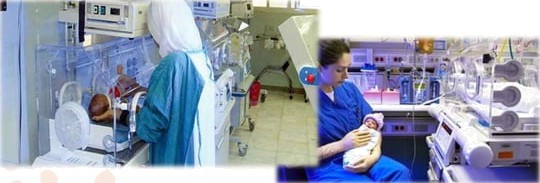 2- Doctors
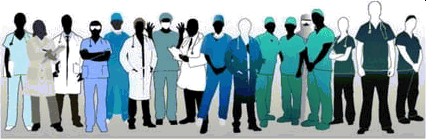 3- Consultant
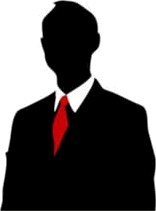 Relatives
Components Of NICU
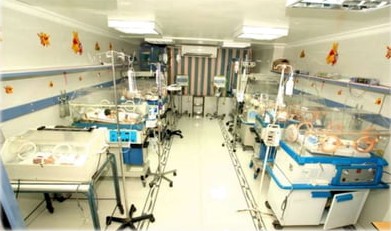 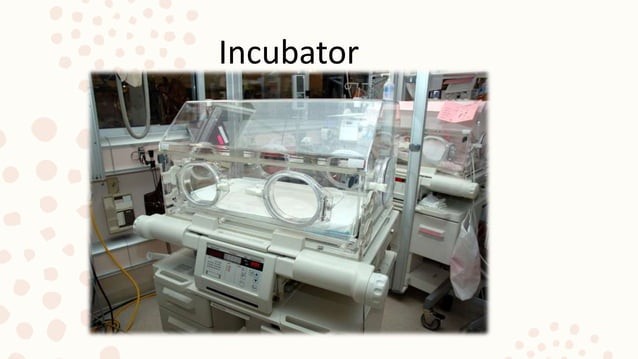 Ventilator
CPAP
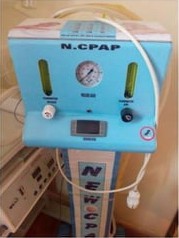 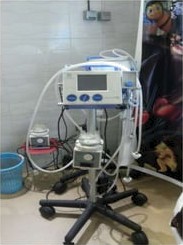 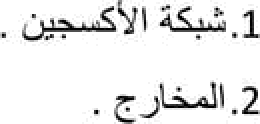 !Suction .3
Most Common Cases
I. Respiratory distress.
II. Neonatal	jaundice. III.Neonatal Sepsis IV.Pre-term.
Hemorrhagic diseases.
CNS problems.
Pre and post -operative cases.
.. Etc.
1- Respiratory Distress	(RD)
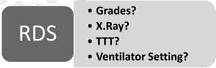 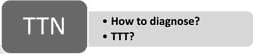 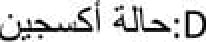 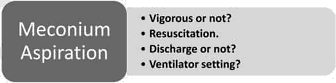 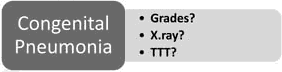 Pulmonary Hypertension
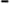 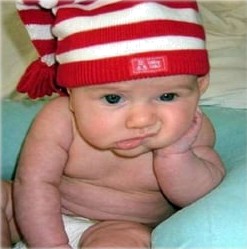 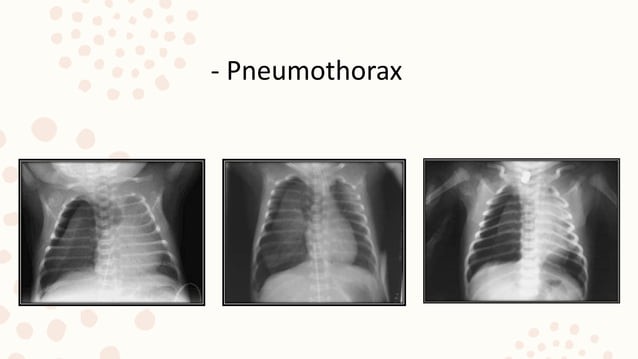 1.Downs' score
Oxygen toxicity

Chronic lung ( Bronco-pulmonary dysplasia )
2- Neonatal Jaundice (NJ)
DD?

Specific cause?
General condition?
Levels of TTT?
Pathophysiology?
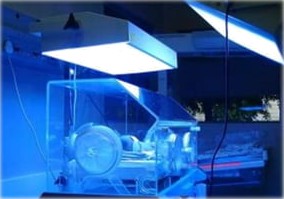 3- Neonatal Convulsions.
Hemorrhagic disease of the newborn.
Necrotizing enterocolitis (NEC)
Neonatal Sepsis
Early signs of Sepsis

ABs Regimen
Infection control

CRP
Complementary	Topics
Fluid Balance. Drugs.
Feeding.
Normal values of:
- Blood pressure
— BIDod sugar
- Temperature
Infection control.
Complementary Topics
Interpretation of CBC

Interpretation of ABG

Reading X-Ray
Procedures
Endotracheal tube (ET).
Chest butterfly.
Chest cannula.
Umbilical catheter.
Chest tube.
Blood Exchange.
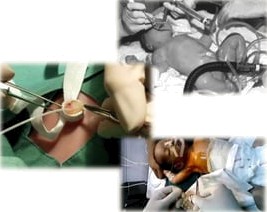 History taking
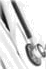 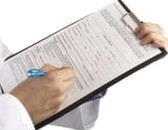 1. Name: Mother name
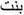 Medico-legal !

2. Sex:
Male, Female or ambiguous genitalia!
Medico-lega! !
3. Sibling:
- History of other siblings.
- lUFU
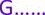 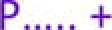 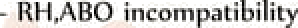 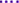 - i\tetaboTic. gcnew ie diseases
Precious baby or not?
Similar condition
Mother experience !
4. Consanguinity :
For congenital abnormalities.
Degree of consangufn\ty.
Mode of delivery? NVD or CS
Full term, NT or preterm.
Calculation of the gestational age.


Ballard Maturational Assessment
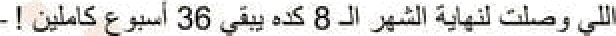 7. Age of the Baby:
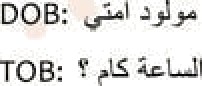 Jaundice
Maternal risk factors: ..
Parent history:
- Name:


Blood group:
5. Mode of delivery? NVD or CS
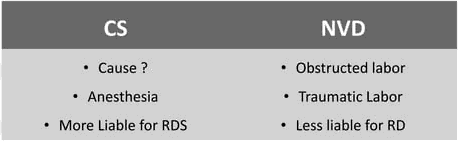 8. Maternal risk factors:
z- Maternal age:
less than 18 years or more than 35 years old
2-  Socio-demographic factors:
Low educational status
Cigarette smoking
Drug addiction
Poor nutrition
PovertY
3- Obstetric factors:
Previous cesarean section
Multiple pregnancies
Prior infertility
Blood transfusion
8. Maternal risk factors:
§- Medical conditions:
Diabetes mellitus
Hypertension
Pregnancy induced hypertension {PIH)
Pre-eclamsia
Congenital heart disease
Auto-immune diseases
Infections
Referral Reports
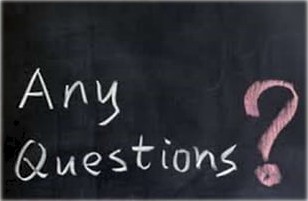 Thanks
Hope Happiness finds you every
where !